Beijing Normal University
美国教师培训案例
蒋亚娜    杨振涛    朱林霞
第一阶段（20世纪80年代）：
基础：专业的知识  
理论指导：理智取向 
教学模式：“训练指导”
《明天的教师》(1986)、《国家为培养21世纪的教师作准备》(1986)

第二阶段（20世纪90年代）：
理论基础：反思性实践、合作观——大学与中小学合作建立的教师专业发展学校
转变:从关注专业知识基础转向关注个体的实践性知识,确立了“实践-反思”取向和“反思性实践”(reflective practice)的主导地位。
《明日之学校》(1990)

第三阶段（21世纪以来）
变化:①	基于校本的专业发展教学实践扩及到普通的中小学校;
变化:② 在反思、合作基础上“生态取向”的教师专业发展观在教学实践中得到了体现,教学文化成为实践主体自觉建设的内容之一。

教师专业发展教学实践的变迁并不意味着模式之间的依次替代。
“TFU”为主题的教师发展工作坊
中、小学教师培训
瑞曲蒙德小学的协作教学圈
互动式讲座培训
高校教师培训
“课堂中的残疾学生”培训
中期学生评估
“TFU”为主题的教师发展工作坊
案例描述
案例分析
启发
“TFU”为主题的教师发展工作坊 —— 案例描述
主题：肯特州立大学“为理解而教”(TFU)工作坊
时间：一周
工作坊的活动基于竞赛分级系统展开。专家为实践者设计了攻防、积分和目标游戏。选择的活动包括排球、羽毛球、足球、网球和垒球等。活动初期,专家和参与教师的训练是在研究和实践“为理解而教”过程中进行的。
教师们需设计他们自我教学实践中实施TFU的策略
专家们提出在某个班级坚持贯彻TFU理念、采用教师自己最喜欢的活动、运用工作坊期间提倡的理念反思教师原有的教育信念等建议
TFU专家提出策略（传球进攻策略） 部分人示范  参与者模仿
参与者实践
专家根据进程情况提供参与者选择的阶段性游戏路径
不断提出问题  提供策略
反思研究会 专家推动（TFU模式实施问题、新策略如何不同于平时自己做法、教学中哪些潜在因素影响学生学习）
为了进一步理解运用在攻防、积分、目标运动项目中的战术
三天的示范、实践与反思
教师们开始进行竞赛项目的创新
帮助教师进一步明晰目标和实施TFU的策略
在课堂教学中试用TFU模式
相互观摩以及每周一次的会议
担负起指导其他教师的任务
“TFU”为主题的教师发展工作坊 —— 案例分析
优点：
通过技术技能的掌握和对实践的反思,教师能够更好地应对新的内容,更好地支持并实施新的策略。
它在传统的训练与指导基础上,扩展了反思、问题解决、合作研究等活动内容,形成了一种独特的、从“普适”走向“情境”的“训练———指导———反思”的教学实践模式。
局限：
可获得的资源往往较集中,只有少数被挑选出来的教师有机会享受到这些资源。不可能成为教师专业发展最基本的教学实践形式。
启示：
我国培训缺陷：培训内容简单重复,缺乏针对性”;“培训方式陈旧,老师们处于客体地位,难以真正参与到培训中去”,“只能被动地静听,接受所谓新理念的`洗脑‘
训练-指导-反思：兼取“理智取向”与“实践-反思”取向的优点。
瑞曲蒙德小学的协作教学圈
案例描述
案例分析
启发
瑞曲蒙德小学的协作教学圈
学校实施了每6周一个循环的课堂教学协作计划。
指导者帮助教师明确自己要发展的内容,并提供所需要的支持。
一般来说,指导者每周2至3天进入课堂,每次观察指导至少一个小时。
每个循环中,从第三周到第五周持续指导教师。在协作教学的同时,学习指导
和教师指导者(有丰富经验的教师)与其他教师一起通过反思性会议促进专业发展。
指导团队定期学习专业理论,结合本地区情况讨论教师专业发展问题,指导者与教师一起开展行动研究,尝试专业发展的新观点,寻求提高学生学习的策略。
参与合作教学的教师希望有更多的时间观摩其他教师的教学，学校聘用了承担半教学任务的教师进行常规替换。
现授课教师A
Nancy
原授课教师B（指导人员)
Alison
学生
瑞曲蒙德小学的协作教学圈 —— 案例分析
现授课教师在学科领域和所教班级中,展示了其专业发展;
从现授课教师的失误中,教师们都学到了一些东西;
现授课教师帮助原授课教师转变对教学的看法和习惯,支持不同的目标并理解学生是如何学习的。
作为学校团队, 协作圈建立了相互信任的关系。管理者、教师和支持人员承认失败并分享错误的经验,在合作解决问题的过程中,建立了一种分享的文化，折射出“生态取向”的教师专业发展观。
启示：
“协作教学圈：实现“实践互动与分享”,使之成为一种教师自觉、自愿的主动行为,如何从中孕育出学校教学文化
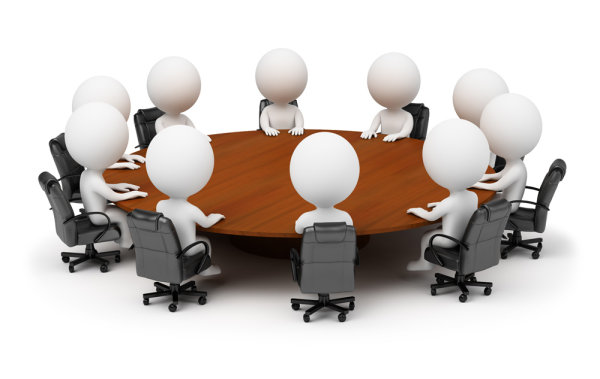 密西根大学教学研究中心教师培训
基本信息
服务内容
案例分析
启发
密西根大学教学研究中心简介
成立时间：1962 年      美国大学中第一个专门服务于本校教师专业成长的教师培训部门
基本理念：营造追求优质教学的大学文化，尊重并支持学习者个体差异，
     	          鼓励不同背景的学生都能学有所长
服务对象：全校19 个学院的教师、研究生助教、行政人员和学生提供与教学相关的咨询和服务
提供内容：大量与教学相关的课程和教学改进活动
具体内容：新教师培训、讲座和圆桌讨论、专门设计的工作坊与研修活动、评价研究服务、
                     个人咨询与辅导、课程发展、中期学生评估
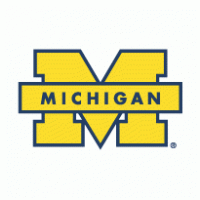 密西根大学教学研究中心 服务内容
新教师培训
新教师培训帮助新来的教师和研究生助教了解本校学生的特点, 发掘所需要的教学资源, 形成一种同事间的社团联系。

讲座和圆桌讨论
讲座和圆桌讨论的目的是把不同专业的教师聚集在一起, 研讨教学中的经验与困惑。讲座和讨论能够帮助教师掌握更多的教学方法与策略, 了解学生的特点和需求, 获得新的教学视角。讲座和讨论的主持人可能是中心的专业人士, 也可能是本校教师, 或者是从其他大学邀请来的专家学者。主题包括批评性思维、课堂权威、质疑学生的价值观和基本假设以及有关服务性学习。

专门设计的工作坊与研修活动
通过与相关的教师委员会合作, 为学术部门专门设计满足其教学需求的培训活动。院系可以申请基金开展研修活动并实施相应的教学革新活动。涉及到的研修专题主要有: 创新教学法、多元文化问题、有效的教学评价活动、设计评定学生学业效果的方案、支持课程改革的工作坊、新教师师徒制度等。
密西根大学教学研究中心 服务内容
评价研究服务
中心有专业化的评估者协同其他教学顾问帮助各个学院进行教学革新方面的理论分析, 设计并实施评估活动。中心开展了很多课程改革方面的评估与研究, 如帮助院系评估原有的课程体系, 发展新的课程, 评估课程改革的效果。在操作过程中, 中心很重视对实际情况的调查, 经常针对所研究或评估的问题开展实际调研活动, 如调查某些院系的学习风气, 为院系改进教学提供实证数据。中心还会帮助教师申请校外的课程与教学改革研究项目。

个人咨询与辅导
中心为教师和研究生助教提供咨询服务, 与教师探讨教学中遇到的各种问题, 如学生主动性的调动, 全纳课堂的创设, 学生评价结果的阐释, 课堂活力的形成等。咨询服务恪守保密性原则。

课程发展
中心会和教师一起开发新课程或修改旧的课程计划, 尤其是对那些渴望尝试新的教学模式、希望整合课程内容、愿意运用新的课程设计与评价方法的教师提供专业性的支持。相关的讨论主题有: 教育技术的运用, 融入多元文化理念, 设定清晰明确的教学目标, 形成评定学生学习的有效方法, 将社区服务
纳入课程等。
密西根大学教学研究中心 服务内容
中期学生评估
中期学生评估的作用是为教师和研究生助教提供积极的教学反馈。方法是, 评估专家听课后, 组织学生讨论改进教学的具体策略, 本质上是一种发展性的教学评估活动。与传统的总结性评价不同, 这种评估主要由教师自己申请, 外部评估者完全尊重被评者的隐私权, 结果只用于本次评估活动。由于学生对教学的意见得到了教师的尊重, 而且教师也会有一些积极的改变, 所以中期学生评估得到了参与者的认可。教师也可以只邀请评估者来听课并提供反馈意见。如果教师愿意, 中心还会进行教学录像, 然后和教师一起分析这个录像。
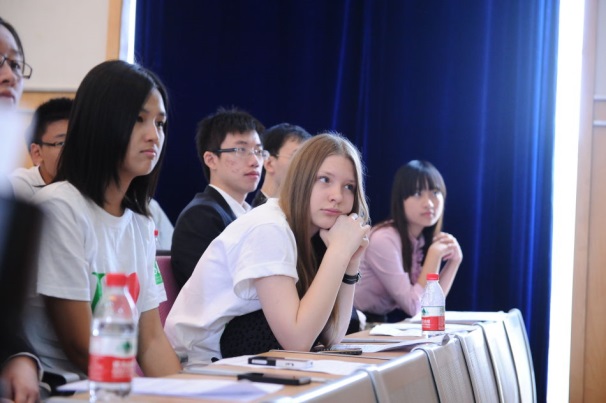 教师培训活动案例分析——互动式讲座培训
培训目的：让学生积极投入学习过程中
培训对象：开设大班课程的教师
培训形式：大型工作坊（让学生在一个大课环境下感受如何在自己的教学中加强与学生的互动）
培训流程：
①介绍了互动讲座的四大技术, 包括利用多种支持性材料, 启动简单的结构性改变, 引入微格教学方法, 加入体验式学习单元。
②培训教师采用非常生动的参与式方法让大家感受成功教学的要素。具体过程是, 先让每一个参与者在一张卡片上写下自己的姓名, 然后收集卡片, 选一个人谈自己经历过的深刻的学习经验, 并由他( 她) 抽卡选下一个人发言。
③ 培训者对教学目标的层次结构以及各类教学方法与学生的投入和学习结果之间的关系进行理论概括和总结。
④培训者放一段沉闷的教学录像, 请大家分析传统讲座和互动式讲座的区别。
⑤培训者又设计了一些很有趣的参与式活动, 让大家感受如何在讲座课堂上调动学生的参与热情
⑥总结如何利用学生的不同沟通风格来提高每一个学生的参与水平。
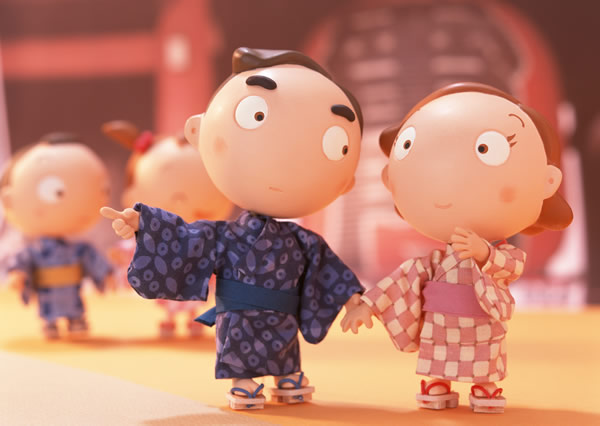 教师培训活动案例分析——“课堂中的残疾学生”培训
培训方式：互动式戏剧
培训流程：
①演戏
情景：在一间有着活动桌椅的大教室里,参与者首先看到的是一场以假乱真的戏剧表演。情节是一位年轻的男教师在上第一节课(美国大学的第一节课,教师简单介绍自己教的课程并和同学们相互认识)。只见这位教师提前把课程大纲放在自己的旁边,然后迎接一个个进来的学生（唐氏综合症患者、坐轮椅的女学生、语言有障碍的学生等）。坐轮椅的学生进来时,教师急忙走到门口迎候,并亲自递上课程大纲。专门为其更改答疑地点。和患唐氏综合症的学生交谈时,教师显得很不自在。
③所有演员离场, 接受培训的参与者针对老师在这节课中对待残疾学生的方式进行了讨论, 并且列出了存在的问题, 大约形成了15 条左右的意见, 
④全体演员上场谈自己作为残疾学生在情境中的感受, 并请老师回顾并反思自己的教学行为。
⑤大家集体讨论改善沟通方式的可行性建议, 又列出了十几条。
⑥再次重演，所列问题全部解决。

活动意义： 参与者真切地感受到了教学中存在的问题, 而所提出的建议也都被采纳。从教育学的观点看, 这样的培训创设了真实的反思情境, 又使参与者感受到了改变的可能, 这是一个增能的过程。
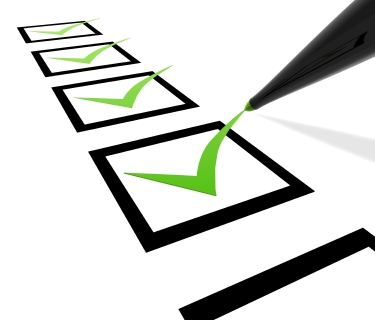 教师培训活动案例分析——中期学生评估活动
指导理念：发展性评价
培训过程：
①教师先提出个人申请, 然后在学期中间请中心的顾问到自己的课堂听课。
②听了一二节课之后, 请这位教师离开课堂, 同学们就教师教学中的优点和不足进行讨论。然后针对不足商讨可行的改进意见。
③顾问将结果反馈给被评的教师, 帮助教师在学生建议的基础上形成具体的改进计划

成功保障：在评估活动的组织过程中, 运用了严格的焦点组访谈技术, 而对于可行性改进策略的关注也都成为项目成功的保障。
启示
1. 大学应当有计划地开发针对大学教师的职业培训活动
内容往往集中在比较容易开展的课件制作等技术性内容方面，针对大学教师的培训活动却比较少。

2. 大学应创设开放性的教学研讨文化
我国往往以展示优质教学的方式让成功教师上示范课, 但不重视教师间开放平等的学习与交流。师徒关系 对于促进职业成长具有重要的意义。

3. 研究生, 特别是博士研究生经过培训后可以
高校课堂的小班化面临更多的困难，研究生助教这一角色有助于解决将大班授课和分组研讨课结合起来的问题

4. 大学间跨学科、跨学系的教学研讨需要加强
不同学科间的交流, 有助于开阔教师对于有效教学的理解, 并为教学改革提供更多的新视角和新策略
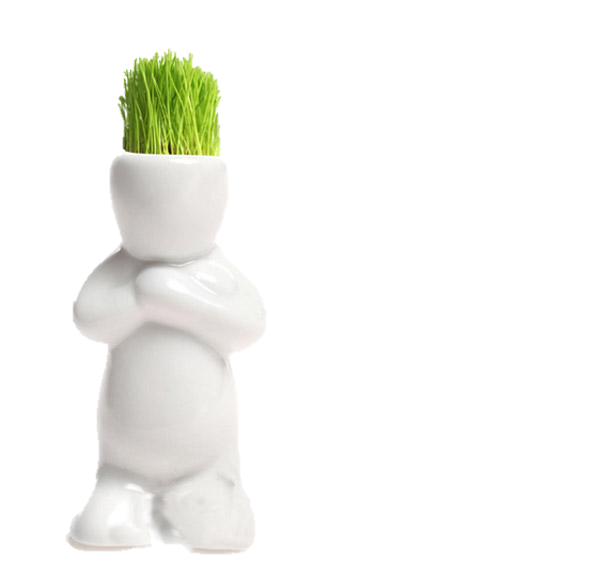 参考文献
[1]张华龙. 美国教师专业发展的教学实践:个案分析与启示[J]. 全球教育展望,2009,12:66-70.
[2]张莉莉. 密西根大学教学研究中心的教师培训经验[J]. 大学教育科学,2006,01:50-52.
美国阿文诺学院教师培养案例研究——能力本位的教师教育
美国大学本位教师教育的新路径_普林斯顿大学教师培养方案研究
阿文诺学院—能力本位教师培养
学术制度与文化情境
八条普通教育能力
五项专业教育能力
教育实习的“知行合一”
培养的质量保证—学业监控
学术制度与文化情境
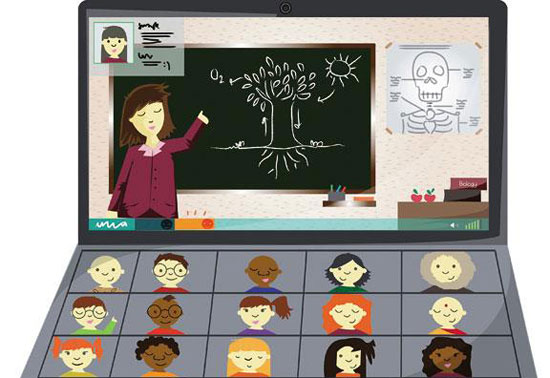 正当美国高等教育机构尤其是研究型大学的学术制度与文化模式逐渐把研究置于教学之上时，阿文诺学院却一直保持着教学的优先性。
八条普通教育能力
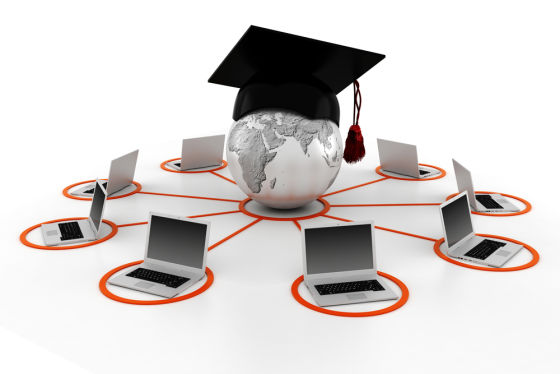 交流能力
 分析能力
 解决问题的能力
价值判断的能力
社会性交互的能力
具有全球视野、有效履行公民与行使公民权利的能力
审美能力
五项专业教育能力
提高教师素养，建设专业化
高校MOOC教师团队
加强师生、生生交互，提供及时反馈
提供多层次的课程，丰富学科内容，丰富学习资源。
概念化能力。指整合学科专业知识与教育类知识的能力，能够应用宽泛的文理知识设计教学并实施教学；
诊断能力。能够通过观察判断学生的行为特征，以此为依据设计教学，促进学生的学习；
协调能力。指能够有效处理教学与学习环境中的事务；
专业交流能力。能够应用多种交流功能如言语、非言语和媒体等营造学习环境；
整合性交互能力。能够成为具有专业价值观的教学决策者，能够根据教学情境的变化而调整教学以适应不同的学习需求，把学生培养成为积极的学习者；
提供新手指导
加强对证书的认证
教育实习的“知行合一”                               学业监控—教师培训的保障
传统的内容出版物所表达的信息结构是固定的， 读者跟着作者展示的思维获取信息， 承载内容的信息符号以串行方式被读者接受。

数字内容出版物按网状结构组织内容， 形成知识块或群， 读者可以在块或群之间自由跳转，选取阅读内容， 甚至可以从一个出版物瞬间连接到另一个出版物的内容中， 读者接受信息的方式是并行或组合式的， 没有先后顺序之分， 可以称为自主选择的发散式阅读。
满足数字化发散式阅读特点， 则按需类聚（syntagmatic
on-demand） 和拓展关联（ broadening relationship）
是组建数字内容出版物内容结构的重要原则。

前者是指按知识体系、结构和相关性对内容进行分类组合， 在读者提出模糊的需求时， 能够给出高度相关的知识群；

后者是指减少信息冗余， 对知识内容科学地分类， 有效地逻辑链接拓展。对内容进行科学有效地组织， 才能实现为读者快速准确地提供。
通常是先让学生修读一些与实践相脱节的课程，然后在毕业前让学生进行短暂的实习，而实习与前面修读的课程也无关联。
阿文诺学院的做法是将课程学习与实习组织起来，即学院在开设“教学设计原理”课程 的时候，相应地在通一学期也安排了有关教学设计的实习，即知行结合。
对学生进行学业进展监控是实施能力本位的教师教育的关键环节。阿文诺学院采取了为学生指派导师的监控制度，导师与学生定期见面，讨论学业进展情况，尤其关注学生是否达到了学院制定的八项普通教育能力和五项专业能力的要求，同时还为学生制定下一步学习计划。
美国大学本位教师教育的新路径—普林
斯顿大学教师培养方案
培养方案产生的背景
培养方案的实施管理
培养方案的基本内容
培养方案特点的分析
培养方案产生的背景
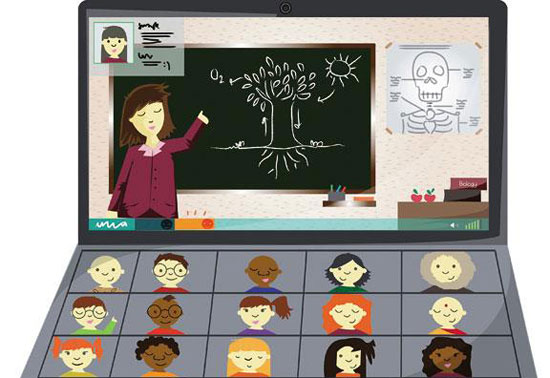 20世纪末和21世纪初，教师短缺严重，而长期垄断出任教师培养的大学教育学院培养模式越来越不能适应社会急需教师的需要。因此在教师数量和质量问题的严重压力下，美国以大学教育学院为基地的传统教师教育正面临空前的危机，出于生死存亡的关键时期。普林斯顿大学联合美国教师教育院校联合会、教师教育认证委员会、美国优质教育协会等研发了该方案。由普林斯顿大学各院系、地方学区、K12学校共同合作实施。
培养方案的管理实施
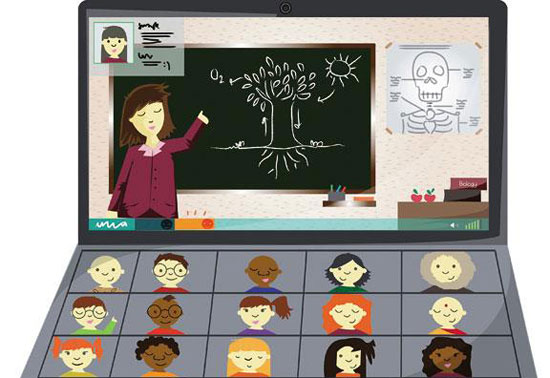 该方案主要由新成立的“教学委员会”负责管理和实施。该委员会设有主任和副主任以及三个方案管理人员职位，另外设有一个由各学院教授组成的执行委员会。
该方案的培养对象是各专业的在校本科生、本科毕业生和研究生。
培养方案的基本内容
通识课程。文科师范生通识课程主要为“人类和跨文化关系”类课程，含11类分支课程又由若干具体门课程构成。理科师范生从“技术类”课程，含14类分支课程选择。
 学科专业课程。由执行委员会交给各学院执行，每个学生至少修完八门专业课程才有申请资格。
 教育专业课程。包括对教学的思考、教育心理学的学习、教学研讨会的举办。
教育实习。由教学委员会联合地方学区和K12共同帮助师范生进行实习。实习指导师来自各院系的专业人员和来自学区及学校的一线教师。
对新教师的专业评估。因为参加该方案的师范生必须参加美国职前教师教学知识与能力的国家考试，以获得自己所在年级段和学科的教师资格证书。
培训方案特点的分析
1）注重在反思实践中学习如何教学
搭建了很多反思实践的平台，比如班级讨论会、实验室座谈会以及实习生们写的书面材料等。力图把师范生们培养成反思实践型的教师。
从教育专业课程的思考教学、教育心理学的学习、班级讨论会和实验室座谈会以及后来的教育实习环节无不与教学实习紧密连接在一起进行。
2）注重教育实习
该方案不仅强调提高教师培养的实践性和反思性，而且注重大学各学院与社会上的专业教育组织及中小学建立密切联系，表现出很强的合作理念。
3）倡导合作理念
谢谢
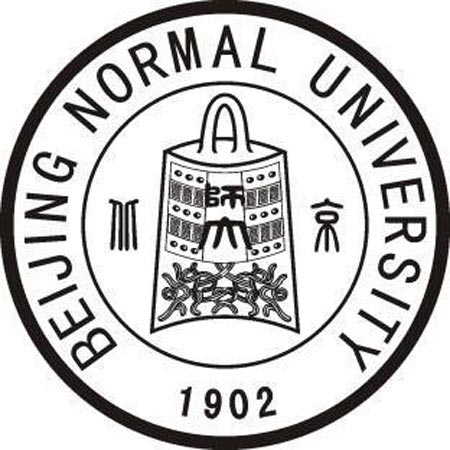 BNU School of education technology